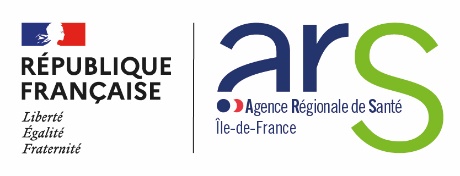 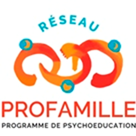 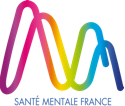 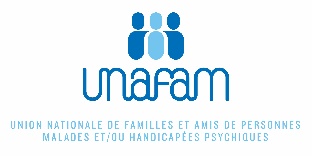 Pair aidant·es famille professionnel·les, France Québec
Une ressource en institution qui reconnaît et soutient l’implication des familles

Céline Myre, société québécoise de la schizophrénie / Institut universitaire de santé mentale de Montréal
Marie de Boulay, pôle 94G16 des hôpitaux de Saint-Maurice
La psychiatrie en Ile-de-France : quels outils au service des familles ? – Mercredi 31 mai 2023 – PARIS
Dominique, conjoint de Mme R. : « Officiellement je vais bien »
La psychiatrie en Ile-de-France : quels outils au service des familles ?
1. Les enjeux de la pair aidance famille professionnelle
Rendre cette ressource disponible et accessible à toutes et tous

Accompagner dans le temps
 
Offrir un accompagnement complémentaire à celui déjà proposé par l’équipe.
La psychiatrie en Ile-de-France : quels outils au service des familles ?
2. Les missions2.1 Accueille et soutient les émotions
Honte
Anxiété
Impuissance
Insécurité
Frustration
Peur
Culpabilité
Rejet
Colère/rage
Isolement
Sentiment d’échec
Insécurité
Tristesse
Désarroi
Exaspération
Découragement
Fragilité
La psychiatrie en Ile-de-France : quels outils au service des familles ?
2. Les missions (suite)
2.2 Partage ouvertement et judicieusement son vécu

2.3 Représente un modèle de rétablissement / Redonne espoir

2.4 Favorise l’alliance thérapeutique

2.5 Outille et oriente vers les ressources disponibles
La psychiatrie en Ile-de-France : quels outils au service des familles ?
3. Ce que le Pair aidant·e famille professionnel·le en institution n’est pas
Elle/il n’est pas la/le remplaçant·e de l’équipe traitante

Elle/il n’émet pas d’opinion sur le traitement

Elle/il ne donne pas de conseil
La psychiatrie en Ile-de-France : quels outils au service des familles ?
4. Le cadre de la pratique PAF en milieu hospitalier
Confidentialité
Formation
Communauté de pratique
Charte éthique
Supervision clinique
La psychiatrie en Ile-de-France : quels outils au service des familles ?
Enjeux et perspectives : quelques chiffres
Québec 
8,6 millions d’habitant·e·s
50 pairs aidant·e·s famille formé·e·s depuis 2014 
12 en cours de formation
Projet de recherche en cours
France
68 millions d’ habitant·e·s
5 pairs aidant·e·s famille en activité dont 3 depuis moins de 6 mois
PAF en cours de formation
2 à l’association québécoise de réhabilitation psycho sociale 
10 à l’Université Lyon 1
La psychiatrie en Ile-de-France : quels outils au service des familles ?